Pathfinder:Michigan’s Career Exploration Tool
May 5, 2023

Michigan Department of Labor & Economic Opportunity Employment & Training
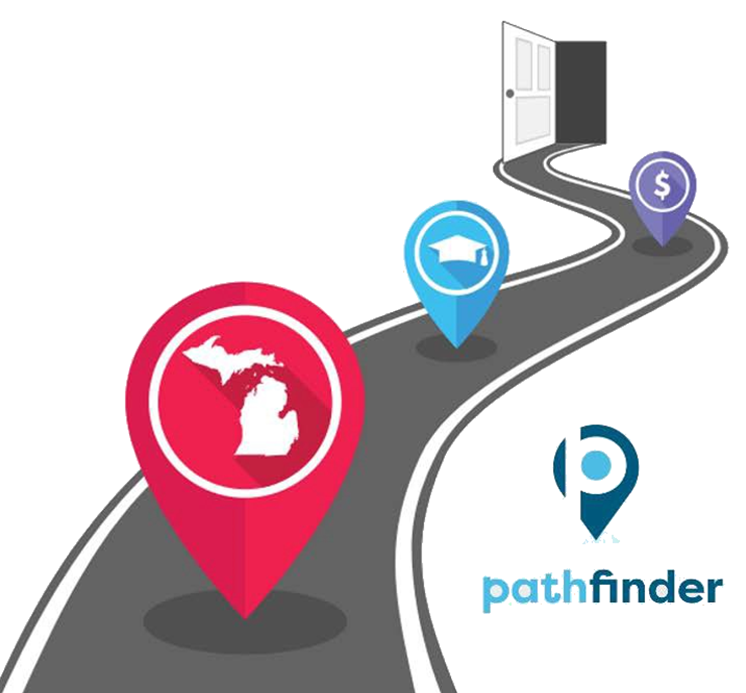 Pathfinder
Michigan's Online Career Exploration Tool

2022 Monthly Average:
3,009 unique visitors
707 completed roadmaps

Provides information to make informed choices
Combines official data sources
Connects education and training programs with employment
Pathfinder.MiTalent.org
[Speaker Notes: 2018 to current version]
Workforce Longitudinal Data System (WLDS)
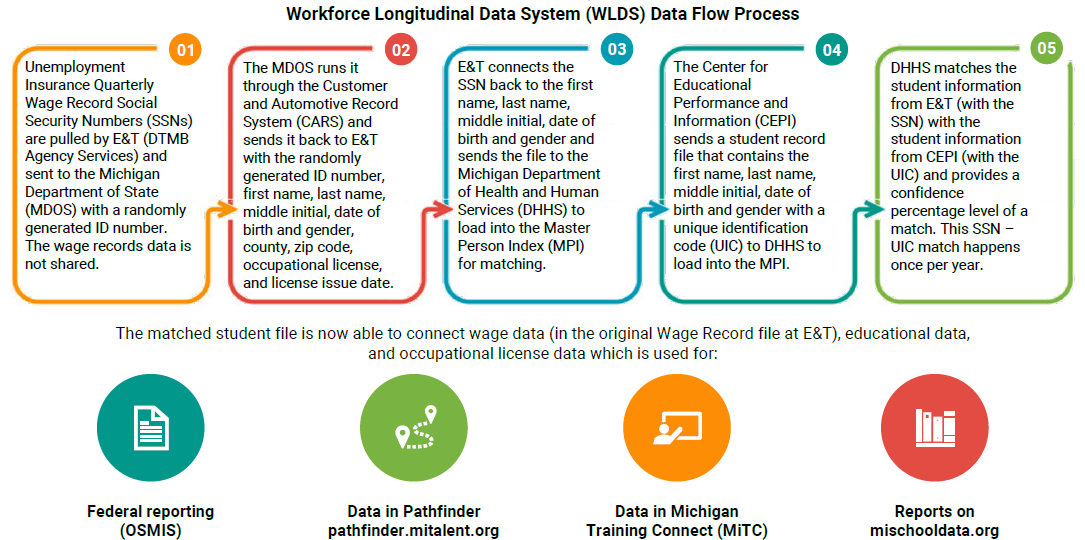 Pathfinder’s Data
SCHOOL/PROGRAM
OCCUPATION
High School Career & Technical Education Providers
Michigan Department of Education – Office of Career & Technical Education

Private & Public Community Colleges & Universities
Center for Educational Performance & Information
U.S. Department of Education College Scorecard

Proprietary Schools / Other Training Providers
Michigan Training Connect
Michigan Wage Data – Occupational Employment Statistics 
Michigan Bureau of Labor Market Information & Strategic Initiatives
U.S. Bureau of Labor Statistics 

Annual Openings & 10-Year Growth Projections
Michigan Bureau of Labor Market Information & Strategic Initiatives
U.S. Bureau of Labor Statistics 

Education & Training Requirements (National Level)
U.S. Bureau of Labor Statistics
Pathfinder.MiTalent.org
USDOL Workforce Data Quality Initiative (WDQI)
LEO-E&T identified credentials as an important addition to our Workforce Longitudinal Data System (WLDS) in a 2019 WDQI grant.
LEO-E&T connected our system data and assisted state partners in publishing to the national Credential Registry.
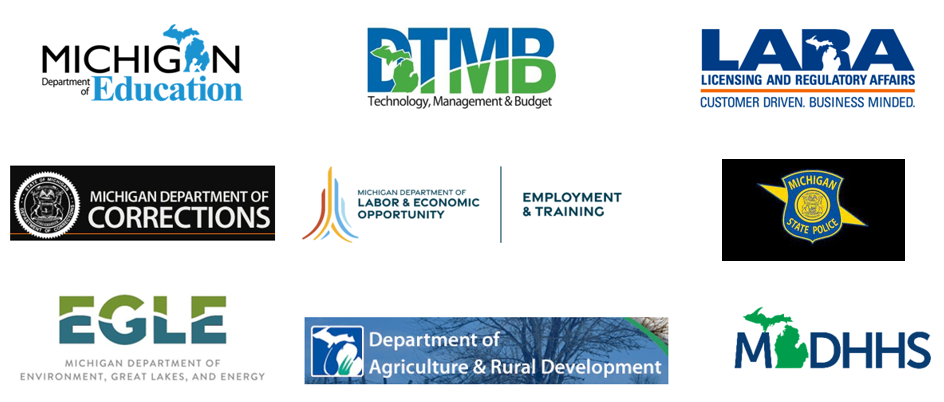 Pathfinder.MiTalent.org
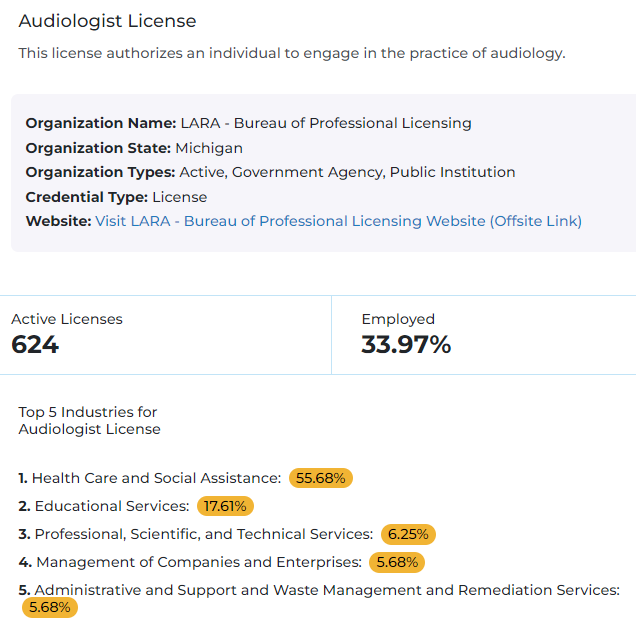 Credential 
Profiles
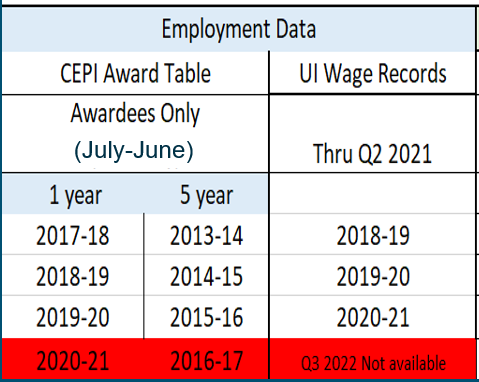 Program 
Outcomes
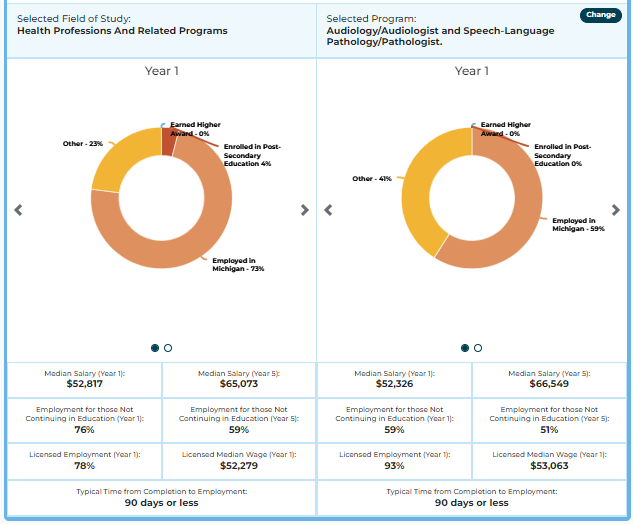 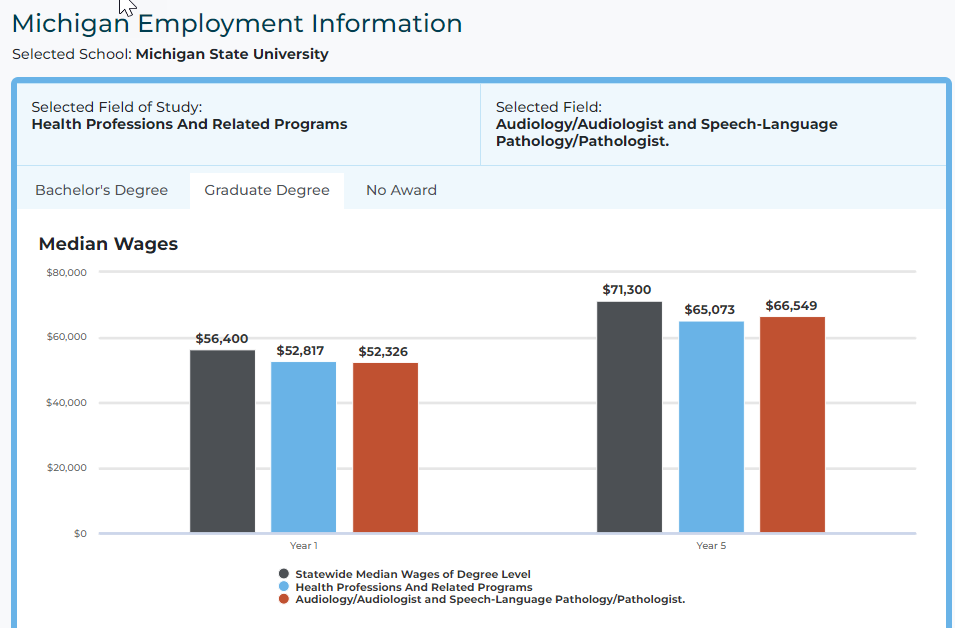 Pathfinder.MiTalent.org
Pathfinder
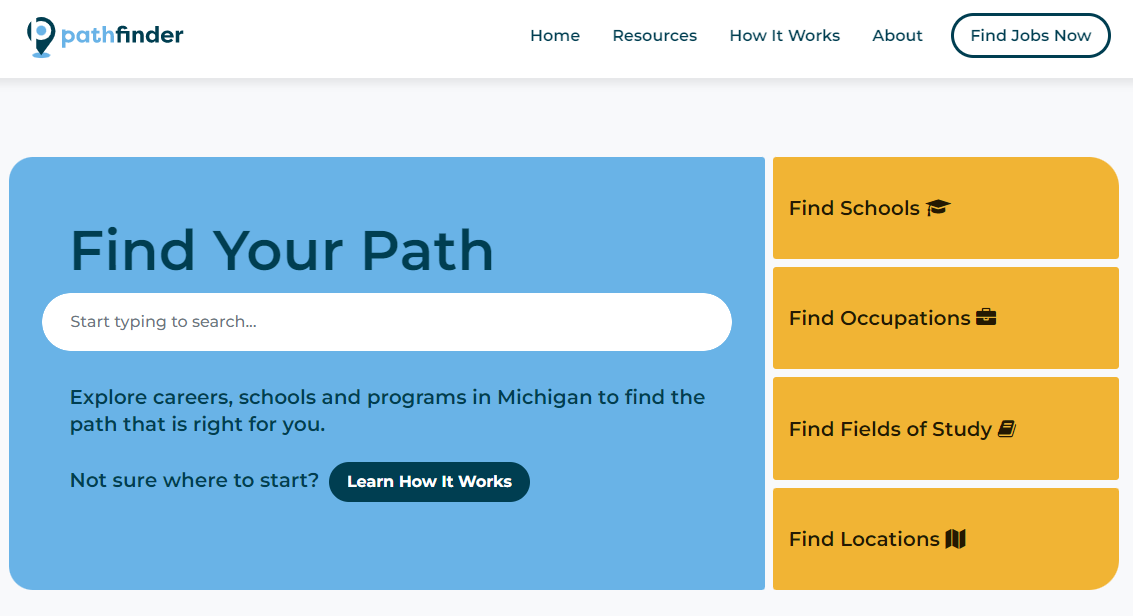 Pathfinder.MiTalent.org
Next Steps
Exploring funding options 
Future enhancements / expansion opportunities 
Additional certification & license information  
State-issued credential attainment verification
Increasing Usage
Internal and External Partners
Promotion
Toolkit
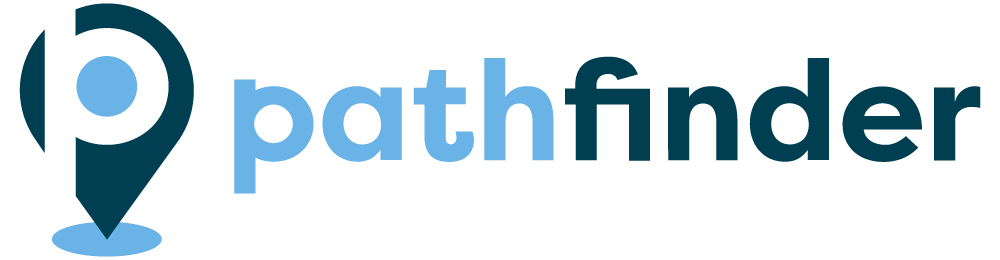 Pathfinder.MiTalent.org
[Speaker Notes: Registered Apprenticeship
Inclusion of other Departmental programs/designations
User Experience]
Discussion
Career Exploration Requirements
Current Tools
Initial Feedback

Opportunities to partner
Presentations 
Newsletters / conferences
Desktop Icons
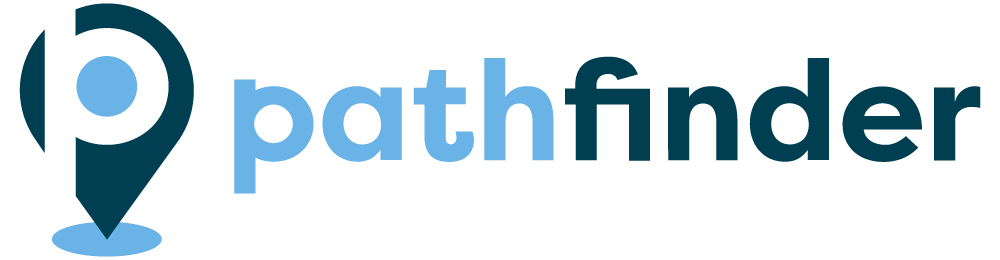 Pathfinder.MiTalent.org
Discussion
Michigan Reconnect Applicants
Career Paths
Schools

Other uses
Program options within a field
Occupation research
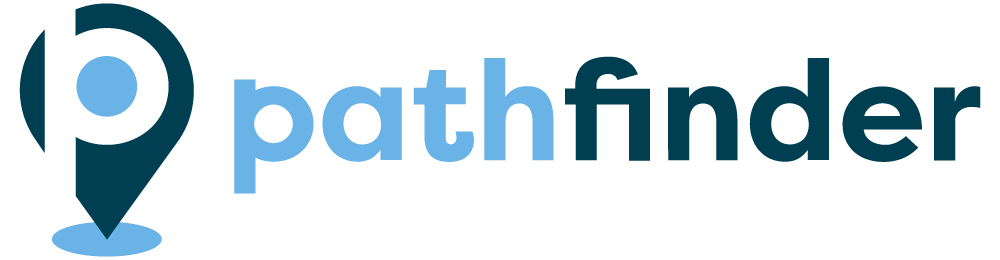 Pathfinder.MiTalent.org
Contact Information
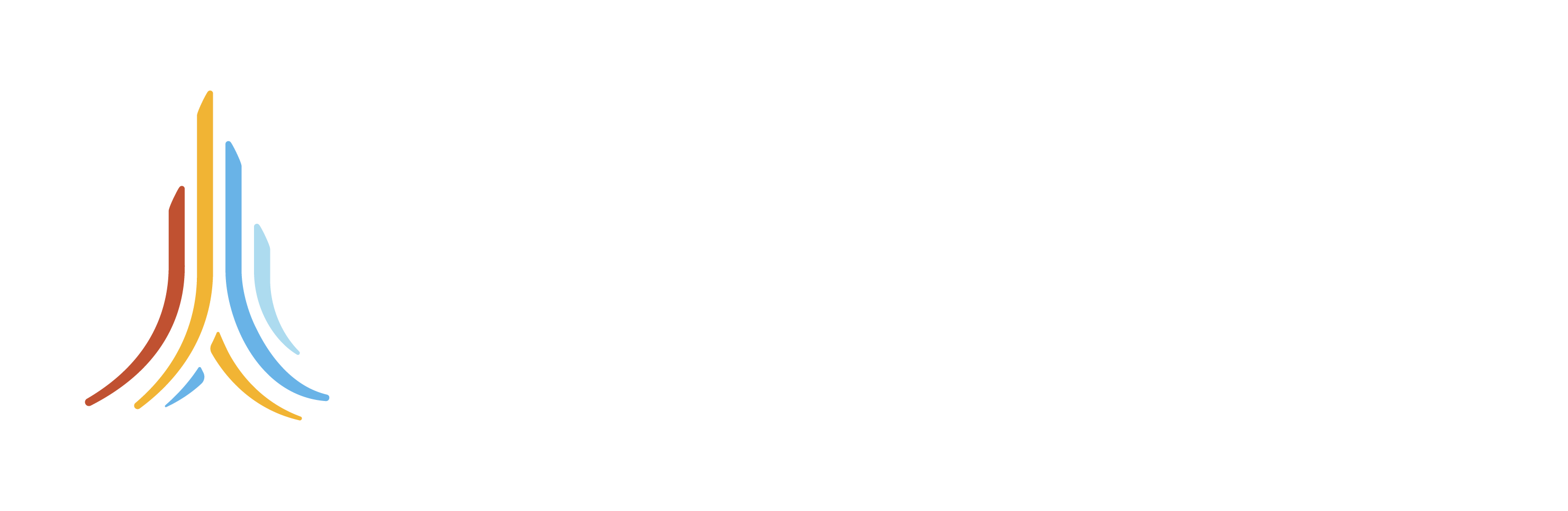 Questions?
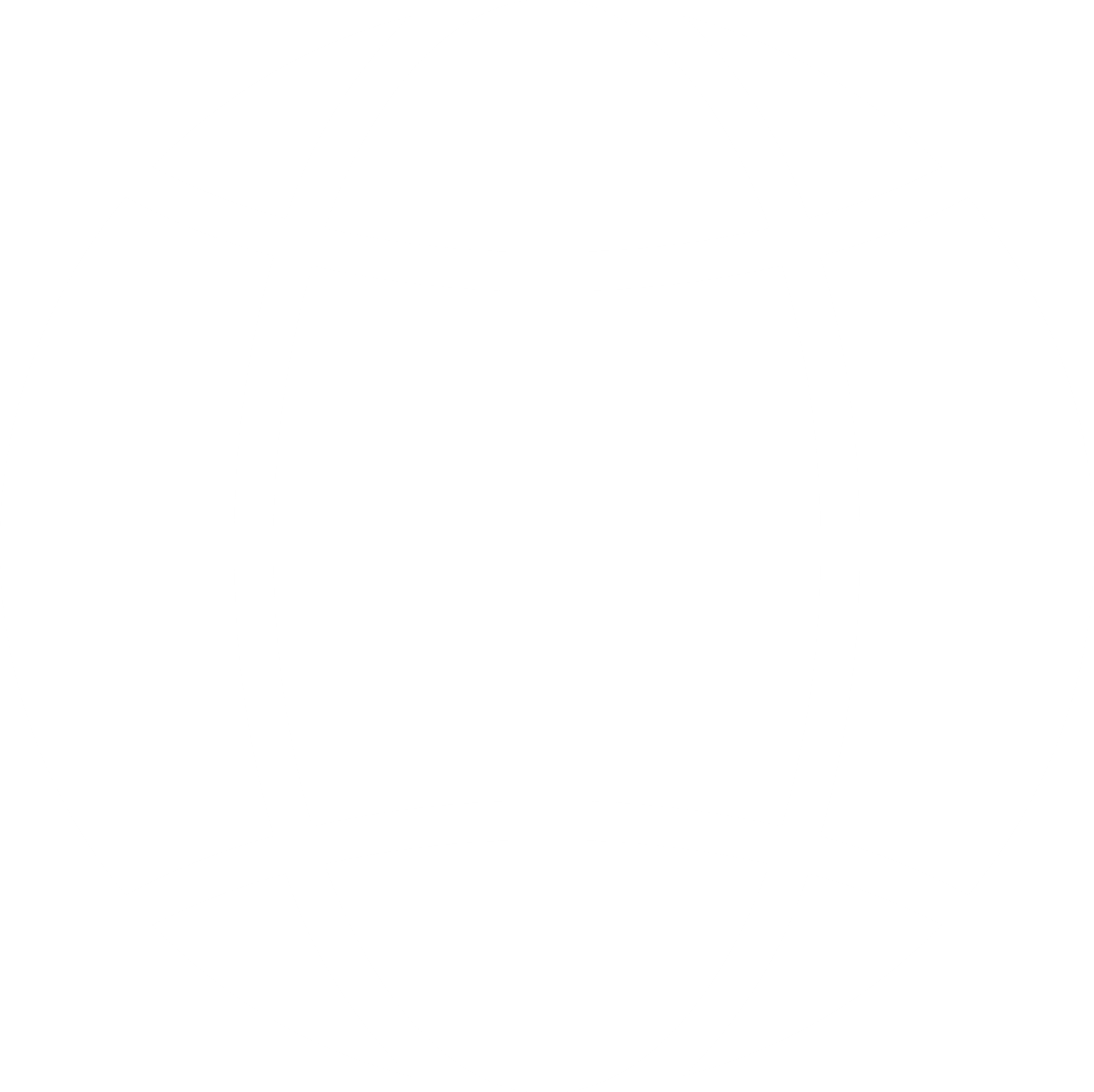 Email
LEO-Pathfinder@michigan.gov
Website
Pathfinder.MiTalent.org
[Speaker Notes: Elyse & Jeni]